Period 1: c.1450 to c.1648
Why 1450? Start of the Renaissance, Age of Exploration

Why 1648? End of the 30 Years’ War, Peace of Westphalia

Big Events: Renaissance, Reformation, Scientific Revolution, Age of Exploration, Religious Wars, Development of New Monarchs, Witch-Hunting, Military Revolution
Map of Europe: 1400
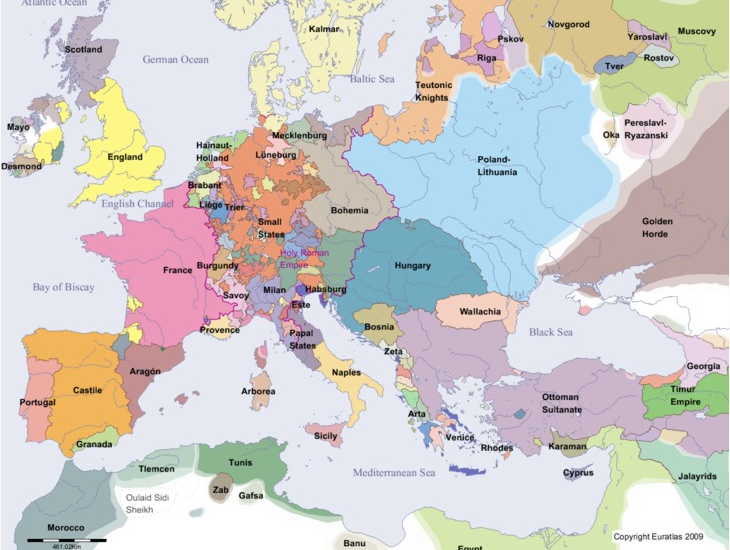 Map of Europe 1500
Map of Europe 1600
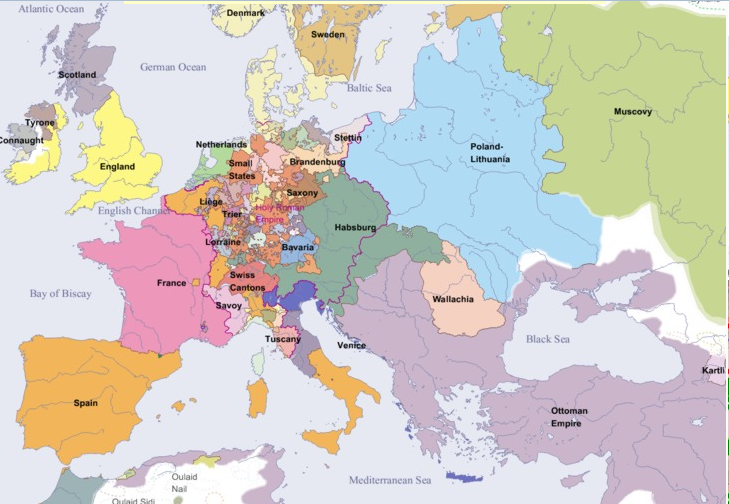 KC 1.1: The worldview of European intellectuals shifted from one based on ecclesiastical and classical authority to one based primarily on inquiry and observation of the natural world. 
I. A revival of classical texts led to new methods of scholarship and new values in both society and religion 

Humanist praised mankind as “heroic” and “divine” 
No longer intrinsically unworthy
Mirandola: Individual was an independent and autonomous being with moral choices 

Humanist shifted focus of education away from theology toward the study of the classical texts
Alberti: The Greco-Romans believed that the painted and the sculptor understood and portrayed the soul when they reproduced the human face
The artist had to be able to reveal the emotions and passions of the figures he depicted

Civic Humanism: Application of the classics to individuals and government 
Machiavelli: Wrote extensively about the relationship between the government and the people	
“The ends justify the means”
II. The invention of the printing press promoted the dissemination of new ideas. 
Led to vernacular languages and eventually national cultures

III. The visual arts incorporated the news ideas of the Renaissance and were used to promote personal, political and religious goals
Michelangelo
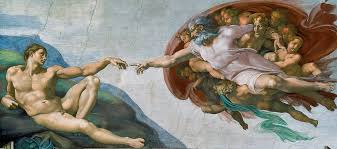 Raphael
Human-centered naturalism that considered individuals and everyday life appropriate objects of artistic representation
El Greco
Mannerist and baroque artists employed distortion, drama, and illusion in works commissioned by monarchies, city-states, and the church for public buildings to promote their stature and power


Isolated atop a mountain, a gaunt, tormented Christ dominates a nearly empty landscape. On a road leading to the walled city of Jerusalem, horsemen pass by the execution hill, literally turning their backs on Christ. El Greco's use of dramatic colors and exaggerated proportions distorts the figure, conveying the transcendent moment when Christ sublimated his physical pain and commended his spirit to God. Turning his eyes upward toward heaven, Christ looks away from the bones and skulls that lie at his feet, representative of his triumph over death. Light plays across his undulating form, illuminating his tortured body against the dark background. To heighten empathy between the viewer and Christ, the elongated but graceful figure appears alone. This private, devotional image was meant to encourage contemplation and spiritual reflection. (Text and picture from www.getty.edu)
IV. New ideas in science based on observations, experimentation, and mathematics challenged classical views of the cosmos, nature, and the human body, although folk traditions of knowledge and the universe persisted 
Heliocentric model of the universe
Advances in anatomical and medical discoveries – Harvey: fixed many errors from ancient scientists; heart was beginning point of blood and only one type of blood flow
Vesalius: He used dissection and observation to get a more clear view of anatomical structure and corrected many errors from Galen. He learned that great blood vessels originate in the heart, not the liver
Bacon and Descartes: inductive and deductive reasoning, promoting experimentation
Some people still clung to alchemy and astrology
Newton: God had left clues in the heavens about the world and certain clues in previous records
KC 1.2: The struggle for sovereignty within and among states resulted in varying degrees of political centralization 
Three trends shaped early modern political development
1. Decentralized power and authority to centralized 
2. Political elite primarily of a hereditary landed nobility towards one open to men distinguished by their education, skills, and wealth
3. Religious towards secular norms of law and justice

Military revolution made knights unnecessary 
Kings with the ability to create taxes and with the revenue could afford big state armies
The kings of Western Europe were no longer financially or militarily dependent on the nobles
I. The new concept of the sovereign state and secular systems of law plated a central role in the creation of new political institutions
New monarchs established a monopoly on tax collection, military force, and the dispensing of justice, and gaining the right to determine the religion of their subjects
Peace of Augsburg(1555): Attempted policy of religious compromise by Charles V in an attempt to prevent religious warfare in the HRE. The princes in the HRE could decide if their people would be Catholic or Lutheran(no acknowledgement for Calvinist or other Protestants)
Edict of Nantes(1598): Attempted policy of religious compromise by Henry IV(politique). This officially made Catholicism the state religion of France, but allowed Huguenots the right to practice their religion.

Peace of Westphalia(1648): Marked the effective end of medieval idea of universal Christendom and accelerated the decline of the HRE
Commercial and professional groups gained in power and played a greater role in political affairs
Nobles of the robe: As a way to generate money, the kings of France sold positions of nobility to wealthy nobles

Secular political theories, such as those espoused in The Prince provided a new concept of the state
Bodin: Sovereign power consisted of the authority to make laws, tax, administer justice, control the state’s administrative system, and determine foreign policy
II. The competitive state system led to new patterns of diplomacy and new forms of warfare
Balance of power played an important role in diplomatic and military objectives after the Peace of Westphalia
Advances in military favored the state
France created a massive state army, using taxes on the middle class to generate the necessary money

III. The competition for power between monarchs and corporate groups produced different distributions of government authority in European states
English Civil War, conflict between the monarchy and Parliament exemplified this competition 
James I: Wanted to rule as a divine-right monarchy. Parliament resisted this by refusing his requests for additional money. This conflict became worse under Charles I and led to the English Civil War
The Fronde in France: Revolts of the French nobles that were trying to resist the centralized power of the monarchs, but these were crushed and many concluded that best hope for stability in France was the monarch
KC 1.3: Religious pluralism challenged the concept of a unified Europe
 I. The Protestant and Catholic Reformations fundamentally changed theology, religious institutions, and culture
Christian humanism, embodied in the writings of Erasmus, employed Renaissance learning in the service of religious reform
Sir Thomas More: He believed in a strict adherence to Christian values and was very disturbed by the developing materialism and resisted the attempts to break from the Catholic Church
Indulgences: The Catholic Church was selling a “free pass” to salvation. This policy created a lot of criticism and was a spark of the Protestant Reformation
Catholic Reformation, exemplified by the Jesuit Order and the Council of Trent, revived the church but cemented the division within Christianity
Index of Prohibited Books: A list of books that Catholics were not allowed to read
II. Religious reforms both increased state control of religious institutions and provided justifications for challenging state authority
Monarchs and princes, such as Henry VIII and Elizabeth I, initiated religious reform from the top down to exercise greater control over religious life
Book of Common Prayer: This prayer book reflected the religious changes in England and divide with the Catholic Church
Huguenots: Challenged the authority of the French monarch by resisting their control. Huguenots attempted to create their own laws and resisted taxation from the crown.
III. Conflicts among religious groups overlapped with political and economic competition within and among states
The late 1500s was a time of religious warfare in France
St. Bartholomew’s Day Massacre:  Charles IX and his advisers decided to kill prominent Huguenots in Paris, and the violence spread when mobs of Catholics killed Huguenots
Religious warfare continued, but was finally stopped when Henry of Navarre took the throne and issued the Edict of Nantes
The Habsburgs attempted, but failed to restore Catholic unity across Europe
Philip II: He wanted to re-catholicize all of Europe. He attempted to crush a rebellion in the Netherlands, but made the mistake of trying to attack England first. In 1588, his Armada suffered a major defeat. His goal of restoring Catholicism failed.
Thirty Years’ War: France, Sweden, and Denmark used the war as an excuse to increase taxation and exert more control over their own people. It also allowed these countries to weaken the HRE. 
Poland: This was one of the few states in Europe that allowed religious plurality. Poland had a weak monarch and the nobles had a large amount of control over the religion of their people. No centralized religion was forced on the people of Poland
KC 1.4: Europeans explored and settled overseas territories, encountering and interacting with indigenous populations. 
By the 17th century, Europeans had forged a global trade network that gradually edged out earlier Muslim and Chinese domination 
Mercantilism: Economic theory which promoted government management of economic imperatives and policies
I. European nations were driven by commercial and religious motives to explore overseas territories and establish colonies
II. Advances in navigation, cartography, and military technology allowed Europeans to establish overseas colonies and empires
Stern-post rudder: Steering mechanism that made directional control of ships much easier
Guns and gunpowder: These gave the Europeans a huge advantage over the people they encountered in the rest of the world
III. Europeans established overseas empires and trade networks through coercion and negotiation 
Competition for trade led to conflicts and rivalries among European powers
IV. Europe’s colonial expansion led to a global exchange of goods, flora, fauna, cultural practices, and diseases, resulting in the destruction of some indigenous civilizations, a shift toward European dominance, and the expansion of the slave trade. 
Trade shift fro Mediterranean to the Atlantic
Columbian Exchange led to subjugation and destruction of indigenous peoples
Many new crops were introduced to the Americas: Wheat, Cattle, Horses, Pigs, Sheep
But also diseases: Small pox and measles
Manny new crops went to Europe: Tomatoes, Potatoes, Squash, Corn, Tobacco, Turkeys
Syphilis was only disease 
Slave trade expanded as a result of the plantation economies
KC 1.5: European society and the experiences of everyday life were increasingly shaped by commercial and agricultural capitalism, notwithstanding the persistence of medieval social and economic structures.
More silver and higher population led to a “price revolution”, which was a high cost for goods and services
Development of capitalist economies and things like joint-stock companies to conduct overseas trade
By mid-17th Europe no longer had the communal values and people were responding to very difficult economic times by becoming more individualistic
Leisure time was still communal, as was the enforcement of social norms
I. Economic change produced new social patterns, while traditions of hierarchy and status persisted. 
Growth of urban financial centers and a money economy
Bank of Amsterdam: Started in 1609 as both a deposit and transfer institution, and eventually a stock exchange. This emerged as the European hub of business. 
Gentry in England: Well-to-do landowners below the level of nobility, held many positions in the House of Commons and also local government. They became a very strong group. 
Rural areas remained unchanged; hierarchy and status continued to define social power
II. Most Europeans derived their livelihood from agriculture and oriented their lives around the seasons, the village, or the manor, although economic changes began to alter rural production and power
Subsistence farming was common in most rural areas
Price revolution favored the commercialization of agriculture, which benefited large landowners.
Enclosure Movement: Governments were enclosing small farms and selling them off to big landowners, this created a group of landless wage laborers 

**As western Europe moved toward a free peasantry and commercial agriculture, serfdom was codified in the east
Landlords restricting rights led to revolt
III. Population shifts and growing commerce caused the expansion of cities, which often found their traditional political and social structures stressed by the growth 
Population pressure contributed to uneven price increases; agricultural commodities increased more sharply than wages
Migrants challenged the ability of merchant elites and craft guilds to govern and strained resources
Sanitation problems: As population rose, cites dealt with far dirtier conditions. There was no infrastructure in place for bringing in/out water or garbage
Social dislocation and weakening religious institutions, left city government to regulate morality 
Stricter codes on prostitution and begging: Cities made laws to regulate prostitution and attempted to limit beggars, but the underlying assumption was that people were in these positions by choice. The social attitude towards poverty was changing, people looked at the poor as lazy
IV. The family remained the primary social and economic institution of early modern Europe and took several forms, including the nuclear family
Rural and urban households worked as units
Renaissance and Reformation raised debates about female roles in the family
La Querelle des Femmes: The debate about whether women should be able to study in universities and the overall role they should play
From the late 16th, economic changes delayed marriage, which slowed population growth and improved economic conditions

V. Popular culture, leisure activities, and rituals reflecting the persistence of folk ideas reinforced and sometimes challenged communal ties and norms
Leisure was organize around religious calendar and communal
Blood sports: People enjoyed watching things like cock fighting and bull baiting, people in the Renaissance age viewed animals as soulless creatures
There were rituals of public humiliation in an attempt to keep communal order; people were put in stocks for committing crimes or violations of social norms
Period 2: c. 1648 to c. 1815
Why 1648: End of 30 Years War, Peace of Westphalia

Why 1815: Congress of Vienna

Big Events: More Science, Enlightenment, Age of Revolutions, Napoleon, Warfare for Colonies, Emergence of England as the world power
Map of Europe 1600
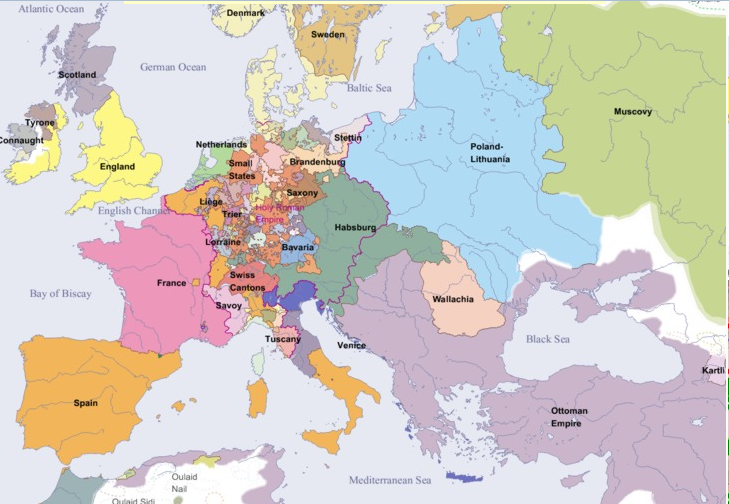 Map of Europe 1700
Map of Europe 1800
KC 2.1: Different models of political sovereignty affected the relationship among states and between states and individuals. 
I. In much of Europe, absolute monarchy was established over the course of the 17th and 18th centuries
Limited the nobility's participation in government but preserved their social and legal position
Peter the Great: Table of Ranks: Created opportunities for non-nobles to serve the state and join the nobility. He was trying to create a system based on merit and a way to limit the power of the hereditary nobles. He also created a senate to supervise the administrative machinery of the state and brought westernization to Russia; thinking that Russia needed to be more like the Western European countries
Louis XIV and his fiancé minister, Jean-Baptiste Colbert, extended the administrative, financial, military, and religious control of the central state: Strengthening of the intendant system, mercantilism, and Edict of Fountainebleau 
A few monarchs experimented with enlightened absolutism 
Frederick II of Prussia: Followed a single law code and eliminated the use of torture. He also granted limited free speech and press as well as complete religious toleration. However, he was too dependent on the nobilities to end serfdom 
Inability of Polish monarchy to consolidate power over the nobility led to weakness and eventual loss all land to Austria, Prussia, and Russia
II. Challenges to absolutism resulted in alternative political systems
Outcome of English Civil War and the Glorious Revolution protected the rights of gentry and aristocracy from absolutism through assertions of the rights of Parliament
English Bill of Rights: Affirmed Parliament’s right to make laws and levy taxes and Parliament had to consent to the raising of an army. Citizens had the guaranteed right to petition the king, keep arms, have a jury trial, and not be subject to excessive bail. The BOR helped create a system of government based on the rule of law and a freely elected Parliament. This did not address freedom of religion
The Dutch Republic developed an oligarchy of urban gentry and rural landholders to promote trade and protect traditional rights
III. After 1648, dynastic and state interests, along with Europe’s expanding colonial empires, influenced the diplomacy of European states and frequently led to war
After 30 Years’ War the HRE had limited power, Prussia rose to power and the Habsburgs, centered in Austria, shifted their empire eastward
Maria Theresa of Austria(1740-1780): Reorganized Austria society by curtailing the power of the ruling diets. Clergy and nobles were required to pay taxes directly to royal officials. Austrians and Bohemian lands were divided into ten provinces; administration was centralized and armed forces were expanded. This centralization and expansion were in preparation for a war with Prussia. 
Austria defeat the Turks in 1683 and Louis XIV undertook nearly continuous wars
War of the Spanish Succession(1702-1713): Charles II, king of Spain, left his throne to the grandson of Louis XIV. Coalition of England, the United Provinces, Habsburg Austria, and German states waged war to prevent France from combining the two kingdoms. Peace of Utrecht(1713) confirmed Philip V as king of Spain and kept thrones divided.
Continued warfare between Britain and France; 7 Years’ War would end with Britain supplanting France as the greatest European power
IV. The French Revolution posed a fundamental challenge to Europe’s existing political and social order 
Caused by Enlightenment ideas, exacerbated by short-term fiscal and economic crises
First phase of the revolution established a constitutional monarchy, increased popular participation, nationalized Catholic church, and abolished hereditary privileges
Civil Constitution of the Clergy: Both bishops and priests were to be elected by the people and paid by the church. All clergy were required to swear an oath of allegiance to the state Constitution, which was forbidden by the church
After execution of Louis XVI, radical Jacobin Republic led by Robespierre instituted Reign of Terror, fixing prices and wages, and pursued a policy de-Christianization
Committee of Public Safety: Courts were established to protect the revolution from enemies at home; created the “republic of virtue” Declaration of Rights of Man and Citizen 
Revolutionary armies brought changed to the rest of Europe, women enthusiastically participated but received few gains, revolutionary ideas inspired a slave revolt in Haiti(independent by 1804), some were inspired by revolutionary emphasis on equality and human rights, but others condemned its violence and disregard for traditional authority
V. Claiming to defend the ideals of the French Revolution, Napoleon Bonaparte imposed French control over much of the European continent that eventually provoked a nationalistic reaction. 
Napoleon undertook a number of enduring domestic reforms while curtailing rights and manipulation people behind a façade of representative institutions
Civil Code: Recognized the principle of the equality of all citizens before the law, the rights of individuals to choose their professions, religious toleration, and the abolition of serfdom and feudalism
Censorship: Napoleon shut down sixty of France’s newspapers(out of 73) and insisted that all manuscripts be subjected to government scrutiny before they were published. Even the mail was opened by government police
New military tactics allow him to exert direct or indirect control over much of Europe, spreading ideals of the French Revolution 
Napoleon’s expanding empire created nationalist responses throughout Europe
After the defeat of Napoleon by a coalition of French powers, the Congress of Vienna(1814-1815) attempted to restore the balance of power and contain the danger of revolutionary or nationalistic upheavals in the future.
KC 2.2: The expansion of European commerce accelerated the growth of a worldwide economic network 
European societies –first those with access to the Atlantic and gradually those to the east and on the Mediterranean – provided increasing percentages of their populations with a higher standard of living
Availability labor power, institutions and practices that supported economic activity and provided incentives, accumulations of capital for financing enterprises and innovations, technological innovations in food production, transportation, communication, and manufacturing 
Development of a growing consumer society, but the geographic mobility eroded traditional community and family solidarities and protections 
European economic strength derived in part from the ability to control and exploit resource around the globe, but eastern Europe countries in a traditional, principally agrarian economy
I. Early modern Europe developed a market economy that provided the foundation for its global role
Labor and trade in commodities were increasingly freedom from traditional governmental restrictions 
Le Chapelier Laws: To prevent continued associations of workers based on such economic interests, Le Chapelier introduced a measure (passed into law on 14 June 1791) that historians remember by his name, the "Le Chapelier law." It barred craft guilds and would bar trade unions until 1884.
The Agricultural Revolution raised productivity and increased the supply of food
Cottage industry, or putting-out system, expanded 
Bank of England: The Bank of England was founded in 1694 to act as the Government's banker and debt-manager. Since then its role has developed and evolved, centered on the management of the nation's currency and its position at the center of the UK's financial system.
II. The European-dominated worldwide economic network contributed to the agricultural, industrial, and consumer revolutions in Europe
States followed mercantilist policies by exploiting colonies and transatlantic slave-labor system expanded in the 17th and 18th centuries as demand for New World products increased
Triangle Trade: Trade network that connected Europe, the Americas, and Africa. Slaves went to the Americas, some good went to Africa to pay for the slaves, many crops came back to Europe from the Americas
Consumer culture developed in Europe
Tea: Once introduced to Europe, there was a great demand for tea and other products from China
Food from the Americas led to increase in food supply in Europe
Foreign lands provided raw materials, finished goods, laborers, and markets
III. Commercial rivalries influenced diplomacy and warfare among European states in the early modern era
European sea powers vied for Atlantic influence throughout 18th century
Portuguese, Dutch, French, and British rivalries in Asia culminated in British domination in India and Dutch control of East Indies
KC 2.3: The popularization and dissemination of the Scientific Revolution and the application of its methods to political, social, and ethical issues led to an increased, although not unchallenged, emphasis on reason in European culture
Europeans applied methods of science to human affairs
Rousseau, Voltaire, and Diderot aimed to place faith in divine revelation with faith in human reason and classical values
John Locke and Adam Smith questioned absolutism and mercantilism by arguing for the authority of natural law and the market
Belief in progress, along with improved social and economic conditions, spurred gains in literacy and education as well as the creation of a new culture of the printed word
Religious revival occurred, but elite culture embraced skepticism, secularism, and atheism 
Religious toleration, or at least acceptance, increased
The new rationalism faced some challenges with revival of sentimentalism and emotionalism of romanticism and nationalism
I. Rational and empirical thought challenged traditional values and ideas
Montesquieu: He wrote about different types of government and concluded that have a system with a separation of powers and checks and balances
Locke and Rousseau developed political models based on the concept of natural rights, but for Rousseau, these rights still did not apply to women 
Mary Wollstonecraft: She wrote In Vindication of the Rights of Women and argued that women having to obey men was contrary to beliefs of the same individuals that a system based on the arbitrary power of monarchs on wrong. And, if all people have reason, then that applies to women and they should have equal rights 
II. New public venues and print media popularized Enlightenment ideas
Salons explored and disseminated Enlightenment culture 
Coffeehouses: This became a place where people from all walks of life would gather and mingle, exchanging news and having discusses and debates
Newspapers: Despite censorship, newspapers served a growing literate public and led to the development of public opinion
Through literature, Europeans were being exposed to representations of peoples outside Europe
III. New political and economic theories challenged absolutism and mercantilism. 
Locke: The state originated in the consent of the governed(the social contract) rather than in divine right or tradition 
Mercantilist theory and practices were challenged by people like Adam Smith, arguing for free trade and a free market
Physiocrats: They believe that land, rather than gold and silver, was the real source of wealth and that the natural market forces of supply and demand should not be manipulated by the government, rather the government should apply laissez-faire
IV. During the Enlightenment, the rational analysis of religious practices led to natural religion and the demand for religious toleration
Intellectuals, including Voltaire and Diderot, develop new philosophies of deism, skepticism, and atheism 
Hume:. He argued that observation and reflection, grounded in “systematized common sense” made conceivable a “science of man”. Careful examination of the experiences that constituted human life would lead to the knowledge of human nature
Religion was increasingly view as a private matter rather than public and toleration extended to Christian minorities and, in some states, civil equality to Jews
V. The arts moved from the celebration of religious themes and royal power to an emphasis on private life and the public good
Until 1750, Baroque art and music promoted religious feeling and was employed by monarchs to glorify state power
Velasquez: Spanish painter who was the leading artist in the court of King Philip IV. He was important as a portrait artist. In addition to numerous renditions of scenes of historical and cultural significance, he painted scores of portraits of the Spanish royal family, other notable European figures, and commoners, culminating in the production of his masterpiece Las Meninas (1656).
Artistic movement and literature also reflected the outlook and values of commercial and bourgeois as well as Enlightenment ideas of political power and citizenship
Dutch Painting: Although Dutch painting of the Golden Age comes in the general European period of Baroque, and often shows many of its characteristics, most lacks the idealization and love of splendor typical of much Baroque work. Most work, including that for which the period is best known, reflects the traditions of detailed realism. 

Image to the right: Johannes Vermeer, The Milkmaid (1658–1660)
Samuel Richardson
Richardson’s three novels, Pamela, Clarissa, and The History of Sir Charles Grandison (1753-54), are “epistolary”; that is, they take the form of a collection of letters written by the characters, not in tranquil recollection after the fact, but “to the moment,” while the narrative is unfolding. Thus the form of the novels is autobiographical without the benefit or hindrance of the hindsight that most autobiographies assume. Richardson’s first novel, Pamela, appears to have be written through a happy accident: two other printers had asked Richardson, who was known for his interest in letter-writing, to compose a collection of model letters for various occasions. A short sequence in this collection--Familiar Letters (1741)--comprised letters from a serving girl seeking her parents’ advice after her master had made improper sexual advances upon her. These letters seem to have inspired Richardson to develop this theme into a “dramatic narrative,” Pamela, which recounts, mostly in a serving girl’s own voice, how she resists such advances and is ultimately rewarded by a proper offer of marriage and her ultimate acceptance into “high life.” 
Source: http://enlightenment-revolution.org/index.php/Richardson,_Samuel
VI. While Enlightenment values dominated the world of European ideas, they were challenged by the revival of public sentiment and feeling
Rousseau questioned the exclusive reliance on reason and emphasized the role of emotions in the moral improvement of self and society
Revolution, war, and rebellion demonstrated the emotional state of mass politics and nationalism 
Romanticism emerged as a challenge to Enlightenment rationality. 
Romanticism: Included the following characteristics: human existence is subjective and emotional, human knowledge is small compared to the historical record, individuals rights are dangerous and selfish, the community is more important, artist were apart from society, escape from industrialization, immense power in the forces of nature.
Romanticism
Wandering Above the Sea of FogCaspar David Friedrich, 1818
KC 2.4: The experiences of everyday life were shaped by demographic, environmental, medical, and technological changes
16th-century population explosion, which roughly doubled the European population, left many social disruptions and demographic disasters 
The European marriage pattern, which limited family size, became most important check on population; also some couples adopted birth control practices
By middle 18th century, things were getting better in Europe, because of better weather and many agricultural and hygiene improvements
Attitude towards children began to shift in the 18th when there were reductions in child mortality and increased life expectancy in infants 
By the end of the 18th century, a high portion of Europeans were better fed and educated, but poverty was still a huge problem that strained charitable resources
I. In the 17th century, small landholdings, low-productivity agricultural practices, poor transportation, and adverse weather limited and disrupted the food supply, causing periodic famines. By the 18th century, Europeans began to escape from the Malthusian imbalance between population and the food supply, resulting in steady population growth
Agricultural Revolution of the 1700s increased the food supply
In the 18th century, plague disappeared as a major epidemic disease, and inoculation reduced smallpox morality
II. The consumer revolution of the 18th century was shaped by a new concern for privacy, encouraged the purchase of new goods and homes, and created new venues for leisure activities. 
New concern for privacy: Homes were built to include private retreats, such as the boudoir; many earlier European homes did not have private bedrooms or spaces specifically designed as a retreat
New consumer goods for homes: Porcelain dishes were a way to show wealth, imported from China 
New Leisure venues: Taverns: People were going to taverns to drink, but also to meet-up for discussions and the sharing of information 
III. By the 18th century, family and private life reflected new demographic patterns and the effects of the commercial revolution
Although the rate of illegitimate births, population growth was limited by the European marriage pattern by early birth control
As infant and child mortality decreased and commercial wealth increased, families dedicated more space and resources to children and child-rearing, as well as private life and comfort
IV. Cities offered economic opportunities, which attracted increasing migration from rural areas, transforming urban life and creating challenges from the new urbanites and their families. 
Agricultural Revolution produced more food using fewer workers; so people migrated to the cities looking for work
Growth of cities eroded traditional communal values, and city governments strained to provide protect and a healthy environment
Concentration of poor in cities led to greater awareness of poverty, crime, and prostitution as social problems, and prompted increased efforts to police marginal groups
Period 3: c. 1815 to c. 1914
Why 1815: Defeat of Napoleon and Congress of Vienna 

Why 1914: World War I

Big Events: Congress of Vienna, Conservativism, Scramble for Africa, Industrial Revolution, Nationalism, Revolutions of 1848, Alliance System
Map of Europe 1800
Map of Europe 1900
KC 3.1: The Industrial Revolution spread from Great Britain to the continent, where the state played a great role in promoting industry. 
All countries in Europe, had some level of industrialization, but it was most rapid in Great Britain and then Germany
By 1870, the European market fluctuation led to more and more governmental involvement in the manage of the economy include: protective tariffs, military procurements, and colonial conquests 
I. Great Britain established its industrial dominance through the mechanization of textile production, iron and steel production, and new transportation systems
Britain’s had a ready supplies of coal, iron, and other essential raw materials 
Economic institutions and human capital helped Britain lead the process of industrialization, largely through private initiative 
Britain’s leadership: Crystal Palace at the Great Exhibition of 1851: world’s first industrial fair. It covered 19 acres and contained 100,000 exhibits 
Britain’s parliamentary government promoted commercial and industrial interests
II. Following the British example, industrialization took root in continental Europe, sometimes with state sponsorship
France moved to industrialization at a more gradual pace, with government support and will less dislocation of traditional methods of production
Government support of industrialization: Canals: Government would use the money from taxes and tariffs to construction canals throughout the cities, also railroad. These could then be used to transport goods and people. 
Industrialization in Prussia allowed that state to become the leader of a unified Germany, which subsequently underwent rapid industrialization under government sponsorship.
Zollverein: A Germany customs union, in 1834, eliminated tools on rivers and roads among member states. By 1853, all German states except Austria had joined the union 
A combination of factors including geography, lack or resources, dominance of landed elites, serfdom, and inadequate government support accounted for eastern and southern Europe’s lag in industrial development
Lack of adequate transportation: The lack of governmental support and a lack of infrastructure building by private individuals, left the eastern and southern Europeans without the necessary roads, bridges, or canals to move goods. Countries like Russia had the challenge of needing so much investment.
III. During the second industrial revolution(c. 1870-1914), more areas of Europe experienced industrial activity, and industrial processes increased in scale and complexity. 
Mechanization and the factory system become predominant by 1914
New technology, communication, and transportation – including railroads – resulted in fully integrated national economies, more urbanization, and truly global economic network
Mass production: The assembly line and interchangeable parts made mass production a reality. 
Internal Combustion Engine: This made the steam engine obsolete and paved the way for smaller and lighter engines and faster transportation, and eventually the automobile
Volatile business cycles in the last quarter of 18th century led corporations and governments to try to manage market through monopolies, banking practices, and tariffs.
KC 3.2: The experiences of everyday life were shaped by industrialization, depending on the level of industrial development in a particular location 
Industrialization promoted the development of new socioeconomic classes, especially the proletariat and bourgeoisie  
Economic changes also led to the rise of trade and industrial unions 
More people moved to cities 
The relationship between the government and people began to shift as governments made more policies to protect child and universalize education
Middle-class women withdrew from the workforce, while working-class women increased their participation as wage-laborers
Industrialization and urbanization changed people’s conception of time, trade unions assumed responsibility for the social welfare of working class families, leisure time increased
Despite continued inequality and poverty, the average standard of living increased
I. Industrialization promoted the development of new classes in the industrial regions of Europe
Industrial areas developed distinct social classes, proletariat and the bourgeoisie 
Less industrialized areas, dominance of agricultural elites persisted
Mutual aid societies and trade unions
II. Europe experienced rapid population growth and urbanization, leading to social dislocations. 
Better harvests, industrialization promoted population growth, longer life expectancy, and lowered infant mortality
Urbanization led to overcrowding in cities, while rural areas suffered declines in available labor and weakened communities
III. Over time, the Industrial Revolution altered the family structure and relations for bourgeois and working-class families 
Bourgeois: More focused on nuclear family and the cult of domesticity 
By the end of the century, wages and quality of life for the working class improved because of laws restricting labor, social welfare programs, improved diets, and the use of birth control
Factory Act of 1833: Reduced the number of children in factories and slowly reduced women in the factories and mines 
Economic motivations for marriage were replaced by companionate marriage
Leisure time centered increasingly on the family or small groups 
Sports clubs and arenas: Teams sports continued as a way to spend leisure time, but sports became more professionalize and people shifted from participation to observation
IV: A heightened consumerism developed as a result of the second industrial revolution	
Industrialization and mass marketing increase the production and demand for consumer goods
Department stores: Constructed of new materials, iron columns and plate-glass windows, department stores offered consumers an endless variety of goods
New efficient modes of transportation and other innovations created new industries, improved the distribution of goods, increased consumerism
Railroads: These allowed people to live farther away from the factories and alleviated the strain in the urban areas
Leisure travel: People began to get more free time and started to travel outside of the city or away from their homes. Entire industries developed that were central on travel destinations. 
V. Because of the persistence of primitive agricultural practices and land-owning patterns, some areas of Europe lagged in industrialization while facing famine, debt, and land shortages
Irish potato famine: The potato crop failures were caused by late blight, a disease that destroys both the leaves and the edible roots. It led to massive emigration, about 1.6 million fled Ireland.
KC 3.3: The problems of industrialization provoked a range of ideological, governmental, and collective responses.
French and industrial revolutions triggered dramatic political and social consequences and new theories to deal them
Conservatism, liberalism, socialism, nationalism, and even romanticism 
Responses to socioeconomic changed reached a culmination in the revolutions of 1848, but failure of these uprisings left issues unresolved well in the 20th century
Labor unions developed and used collective action to demand rights and universal suffrage. 
Feminists and suffragists petitioned and staged protests demanding rights for women
Political parties emerged as vehicles for advocating reform or reacting to changing conditions
Nationalism acted as one of the most powerful engines of political change
Early nationalism emphasized shared historical and cultural experiences that often threatened traditional elites
Over the course of the 19th century, leaders recognized the need to promote national unity through economic development and expanding state functions
I. Ideologies developed and took root throughout society as a response to industrial and political revolutions
Liberals emphasized popular sovereignty, individual rights, and enlightened self-interests but debated the extent to which all groups in society should actively participate in its governance 
Anti-Corn Law League: A group that developed to fight against the corn laws which had imposed high tariffs on imported grain. The 19th century liberals were looking for less governmental intervention in the economy. Robert Peel, leader of the Tories, persuaded his associates to support free trade principles. 
Radicals in Britain and republics on the continent demanded universal male suffrage and full citizen without regard to wealth or property
Chartists: This group believed that the solution to many societal problems was to make voting universal to all men and used peaceful methods
Klemens von Metternich: Led the Congress of Vienna and was huge advocate of conservatism. He built an alliance with Austria, Prussia, and Russia to crush liberal movements in Europe
Socialists called for a fair distribution of society’s resources and evolved from a utopian to Marxist scientific critique of capitalism 
Charles Fourier: Utopian socialist who proposed the formation of self-contained cooperatives
Continued…I. Ideologies developed and took root throughout society as a response to industrial and political revolutions
Marxism and anarchism 
August Babel: Member of the German Social Democratic Party that espoused revolutionary Marxist rhetoric while organizing itself as a mass political party
Anarchists: Mikhail Bakunin: Believed that small groups of well-trained, fanatical revolutionaries could perpetrate so much violence that the state and its institutions would disintegrate
Nationalism encouraged loyalty to the nation in a variety of ways
Giuseppe Mazzini: Formed a group called Young Italy with its goal the creation of a united Italian republic. The rebellion of Italians in 1848 and 1849 failed to create a republic, largely because of the intervention of foreign powers. However, this idea would be reached in the 1860s
Anti-Semitism: Karl Lueger: As the mayor of Vienna, he created a problem of anti-Semitic policies and blaming Jews for the corruption of German culture
Jewish Nationalism: Theodor Herzl, in 1896, published a book in which he put forth the notion of a Jewish state. He received some support for the creation of a Jewish community in Palestine
II. Governments responded to the problems created or exacerbated by industrialization by expanding their functions and creating modern bureaucratic states
Liberalism shifted from laissez-faire to interventionist economic and social policies on behalf of the less privileged
Governments transformed unhealthy and overcrowded cities by modernizing infrastructure, regulating public health, reforming prisons, and establishing modern police forces
Urban Redesign: Cities were reconstructed with better planning and sanitation. For example, Napoleon III were the help of Haussmann designed Paris. The wider cities had a practical purpose, allowing the military to move in and crush rebellions. 
Governments promoted compulsory public education to advance the goals of public order, nationalism, and economic growth
III. Political movements and social organizations responded to the problems of industrializations.
Mass-based political parties emerges as vehicles for change
Conservatives and Liberals in Great Britain: These two political parties emerged as the two strongest parties. At first conservatives faired less services and less voting rights. They traded terms, but ultimately both saw the value of expanded voting rights and more services for the people. 
Workers established labor unions and movements that also developed into political parties
German Social Democratic Party: At first started as a party of socialist, but by 1912 it was the biggest party in the Germany Reichstag and had become less revolutionary and more revisionist
Feminists pressed for legal, economic, and political rights for women
Flora Tristan: She preached the need for the liberation of women and full equality 
Private groups sought to lift up the deserving poor and end serfdom and slavery
Josephine Butler: Objected to laws that unfairly punished women, especially the Contagious Disease Acts that punished women, but not men for the spread of venereal disease
Young Prostitutes: Young women that felt like they had no other work opportunities besides becoming prostitutes, many groups attempted to help these young prostitutes, because they left that they were “deserving poor”. Groups distinguished behind “undeserving” and “deserving” poor
KC 3.4: European states struggled to maintain international stability in an age of nationalism and revolutions.
After the French Revolution and Napoleon era, the world leaders met to suppress liberal and preserve a balance of power
Revolution swept Europe in 1848, triggered by poor economic conditions, slow pace of political change, and unfulfilled nationalist hopes 
However, conservative leaders held off these revolutions
New conservatives emerged that were willing to address some of the demands of their people
The Crimean War ended the balance of power from the Napoleonic Age and set the stage of the unification of Italy and Germany; led to the realpolitik – Cavour and Bismarck 
After the Crimean War, Russia undertook a series of internal reforms aimed at achieving nationalism 
After the new German Emperor Wilhelm II dismissed Bismarck in 1890, Germany’s diplomatic approach altered significantly
A change in diplomacy, the breakdown of alliances, militarism, and nationalism led to World War I.
I. The Concert of Europe(or Congress System) sought to maintain the status quo through collective action and adherence to conservatism. 
Metternich, leader of the Concert, used it to suppress nationalist and liberal revolutions
Conservatives re-established control, through the Principle of Intervention of the Congress, and attempted to suppress movements for change and strengthen adherence to religious authorities
Greek War of Independence: The Greeks had long been controlled by the Ottoman Empire, but revolted in 1830. The conservatives of Europe did not like nationalist revolutions, but in this case were more concerned with weakening the Ottoman Empire. So, the Greeks had support from the big powers.
The revolutions of 1848 challenged the conservative orders and led to the end of the Concert of Europe
II. The breakdown of the Concert of Europe opened the door for movements of national unification in Italy and Germany as well as liberal reforms elsewhere. 
The Crimean War demonstrated the weakness of the Ottoman Empire and contributed to the breakdown of the Concert of Europe, creating conditions in which Italy and Germany could unify
A new breed of conservative leaders, including Napoleon III, Cavour, and Bismarck, co-opted the agenda of nationalists for the purposed of creating or strengthening the state.
The creation of the dual monarchy of Austria-Hungary, which recognized the political power of the largest ethnic minority, was an attempt to stabilize the state by reconfiguring the national unity
In Russia, autocratic leaders pushed reforms and modernization, which gave rise to revolutionary movements
Alexander II: He freed the serfs in 1861 and instituted many reforms, including zemstvos(which were local governments), reforming education, centralizing the judicial system, limiting the powers of the nobles. However, the Russian secret police still sent thousands of dissents into exile and Alexander was assassinated in 1881.
III. The unification of Italy and Germany transformed the European balance of power and led to efforts to construct a new diplomatic order
Cavour’s Realpolitik strategies, combined with the popular Garibaldi’s military campaigns, led to the unification of Italy
Bismarck employed diplomacy and industrialized warfare and weaponry and the manipulation of democratic mechanisms to unify Germany
After 1871, Bismarck attempted to maintain the balance of power through alliances directed at isolating France
Three Emperor’s League: The League of the Three Emperors was an alliance between the German Empire, the Russian Empire and Austria-Hungary, from 1873 to 1887. Chancellor Otto von Bismarck took full charge of German foreign policy from 1870 to his dismissal in 1890.
Bismarck’s dismissal in 1890 led to a system of mutually antagonistic alliances and heightened international tensions
Nationalist tensions in the Balkans drew the Great Powers into a series of crises, leading up to World War I
First Balkan War:  This comprised actions of the Balkan League(Bulgaria, Serbia, Greece and Montenegro against the Ottoman Empire. The Balkan League won and as a result, captured and partitioned almost all remaining European territories of the Ottoman Empire.
KC 3.5: A variety of motives and methods led to the intensification of European global control and increased tensions among the Great Powers. 
The European imperial outreach of the 19th century was in some ways a continuation of three centuries of colonization, but resulted from the economic pressures and necessities of a maturing industrial economy. 
European still had strong economic influence in the Western hemisphere and increasing dominance in East and Southern Asia
European national rivalries accelerated the expansion of colonies
Notions of global destiny and racial superiority fed the drive for empires and technology and medicine made it possible 
“New imperialism” was promoted by interest groups including politicians, military officers and soldiers
As an example of a new complex phase of imperial diplomacy, the Berlin Conference outlined procedures for the partition of Africa
Some groups in the colonies did resist, and by 1914 anticolonial movements had taken root within the non-European world and in Europe itself
Imperialism led to a global exchange of cultures and people
I. European nations were driven by economic, political, and cultural motivations in their new imperial ventures in Asia and Africa
European national rivalries and strategic concerns fostered imperial expansion and competition for colonies
Search for raw materials and markets drove Europeans to colonize Africa and Asia
Europeans justified imperialism through an ideology of cultural/racial superiority
II. Industrial and technological developments facilitated European control of global empires
Advanced weapons invariably ensured the military superiority of Europeans
Breech-loading rifle: A firearm in which the cartridge or shell is inserted or loaded into a chamber integral to the rear portion of a barrel. These were faster to reload than the muzzle-loading rifle
Communication and transportation technologies made conquest easier
Advances in medicine supported European control of Africa and Asia by preserving European lives
Quinine: Used to prevent and treat malaria. This disease had been killing many Europeans that went to Africa to explore/conquer.
III. Imperial endeavors significantly affected society, diplomacy, and culture in Europe and created resistance to foreign control abroad
Imperialism created diplomatic tensions that strained the alliance system
Fashoda Crisis(1898): The Fashoda Incident or Crisis was the climax of imperial territorial disputes between Britain and France in Eastern Africa, occurring in 1898. A French expedition to Fashoda on the White Nile river sought to gain control of the Upper Nile river basin and thereby exclude Britain from the Sudan. 
Imperial encounters with non-European peoples influenced the styles and subject matter of artists and writers and provoked debate about colonization
Paul Gauguin and Pablo Picasso’s Primitivism: Primitivism is a Western art movement that borrows visual forms from non-Western or prehistoric peoples. This borrowing was an important development of modern art.
Pan-German League: movement whose goal was the political unification of all people speaking German or a Germanic language
As non-Europeans became educated in Western values, they challenged European imperialism through nationalist movements and/or modernization
Japan’s Meiji Restoration: This was the period in Japan when the emperor decided to embrace Western ways as a way to compete with the West. This period created a very strong industrial economy in Japan.
Paul Gauguin
Where do we come from? What are we? Where are we going? 
This painting is a huge, brilliantly colored but enigmatic work painted on rough, heavy sackcloth. It contains numerous human, animal, and symbolic figures arranged across an island landscape. The sea and Tahiti’s volcanic mountains are visible in the background. It is Paul Gauguin’s largest painting, and he understood it to be his finest work.
KC 3.6: European ideas and culture expressed a tension between objectivity and scientific realism on one hand, and subjectivity and individual expression on the other.
The romantic movement of the early 19th century set the stage for later cultural perspectives by encouraging individuals to cultivate their uniqueness and to trust intuition and emotion
Later artistic movements such as Impressionism, Expressionism, and Cubism, which rested on subjective interpretations of reality, arose from the attitudes fostered by romanticism 
In science, Darwin’s evolutionary theory raised questions about human nature, and physicists began to challenge the uniformity and regularity of the Newtonian universe 
In 1905 Einstein’s theory of relativity underscored the position of the observer in defining reality, while the quantum principles of randomness and probability called the objectivity of Newtonian mechanics into question
The emergence of psychology led to investigations of human behavior 
Freud’s investigations into the human psyche suggested the power of irrational motivations and unconscious drives
Many writers and artists saw humans as governed by spontaneous, irrational forces
I. Romanticism broke with neoclassical forms of artistic representation and with rationalism, placing more emphasis on intuition and emotion.
Romantic artists and composers broke from classical artistic forms to emphasize emotion, nature, individuality, intuition, the supernatural, and national histories
Francisco Goya: Regarded as the most important Spanish artist of the late eighteenth and early nineteenth centuries. Over the course of his long career, Goya moved from jolly and lighthearted to deeply pessimistic and searching in his paintings, drawings, etchings, and frescoes.
Chopin: A Polish composer and a virtuoso pianist of the Romantic era, who wrote primarily for the solo piano.
Romantic writers expressed similar themes while responding to the Industrial Revolution and to various political revolutions
Mary Shelley: Her writings, like most Romantic authors, praised imagination over reason, emotions over logic, and intuition over science-making way for a vast body of literature of great sensibility and passion. In their choice of heroes, also, the romantic writers replaced the static universal types of classical 18th-century literature with more complex, idiosyncratic characters. They became preoccupied with the genius, the hero, and the exceptional figure in general, and a focus on his passions and inner struggles and there was an emphasis on the examination of human personality and its moods and mental potentialities. In Shelley’s Frankenstein, these romantic ideas are perfectly demonstrated
Goya
Goya clearly had in mind for this royal group the composition of Velázquez's Meninas, which he had copied in an engraving many years before. Like Velázquez, he has placed himself at an easel in the background, to one side of the canvas. But his is a more formal royal portrait than Velázquez's: the figures are grouped almost crowded together in front of the wall and there is no attempt to create an illusion of space. The eyes of Goya are directed towards the spectator as if he were looking at the whole scene in a mirror. The somewhat awkward arrangement of the figures suggests, however, that he composed the group in his studio from sketches made from life.
II. Following the revolutions of 1848, Europe turned toward a realist and materialist worldview
Positivism, or the philosophy that science alone provides knowledge, emphasized the rational and scientific analysis of nature and human affairs
Darwin provided a rational and material account of biological change and development and inadvertently a justification for racialist theories
Marx’s scientific socialism provided a systematic critique of capitalism
Realist and materialist themes and attitudes influenced art and literature as painters and writers depicted the lives of ordinary people and drew attention to social problems
Fyodor Dostoevsky: Focused on the difficult realities of life in Russia. In Crime and Punishment, he focused on trying to exist in a time of poverty and social tension
III. A new relativism in values and the loss of confidence in the objectivity of knowledge led to modernism in intellectual and cultural life
Philosophy largely moved from rational interpretations of nature and human society to an emphasis on irrationality and impulse, a view that contributed to the belief that conflict and struggle led to progress
Nietzsche: He proclaimed to the world that “god is dead” and attacked the religious institutions for creating a slave mentality amongst the people. He suggested a plan for “becoming what one is” through the cultivation of instincts and various cognitive faculties, a plan that requires constant struggle with one’s psychological and intellectual inheritances. 
Freudian psychology provided a new account of human nature that emphasize the role of the irrational and the struggle between the conscious and subconscious 
Developments in the natural sciences undermined the primacy of Newton
Planck: Many contributions to theoretical physics, but his fame rests primarily on his role as originator of the quantum theory. This theory revolutionized our understanding of atomic and subatomic processes
Modern art, including impressionism, post-impressionism, and cubism moved beyond the representational to the subjective, abstract, and expressive
Claude Monet
In the late 1860s, Claude Monet, Pierre-Auguste Renoir and others painted in a new style, called Impressionism by contemporaries. The name was first used by critics, viewing a new exhibition held in 1874, and was directed precisely — and derisively — at a painting by Monet of a harbor at dawn, which he titled Impression: Sunrise. This painting is a striking example of the new style.